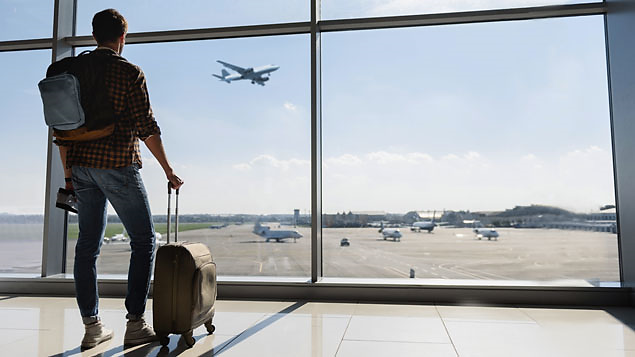 Managing StudentMental Health Abroad:

Experiences from the Field
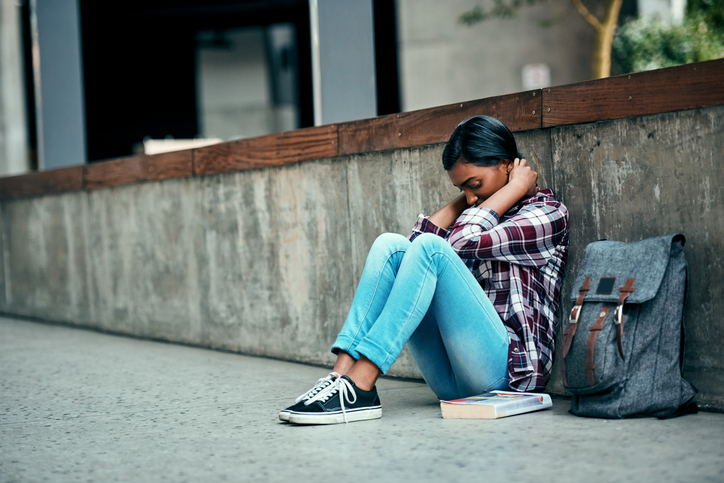 Goals for this Teaching Roundtable
Better understand the current state of student mental health & the roles that various offices have in preparing study abroad students (and faculty) for success
Outline the general principles of risk management in study abroad
Apply the principles of risk management to mental health
Learn foundational tools of emotional and mental health “first aid”
Strengthen your competence and confidence as a faculty leader in effectively addressing issues of student mental health abroad
Reality Check
Students are being admitted to universities across the nation with varying degrees of emotional and mental health concerns.
More than 25% of college students have been diagnosed or treated for a mental health condition (Center of Collegiate Mental Health, 2017).
As study abroad participation increases, so does the number of students with presenting mental health concerns and needs.
Study abroad professionals and faculty leaders alike need an understanding of both practical risk management as well as emotional/mental health tools in order to effectively manage issues with students abroad.
What is Mental Health?
The psychological state of someone who is functioning at a satisfactory level of emotional and behavioral adjustment (American Psychiatric Association, 2018).


       Mental Illness---------I---I---I---I---I---I---I---I---I---I---I---I---I---------Mental Health 			  [Symptoms/Red Flags/Warning Signs]
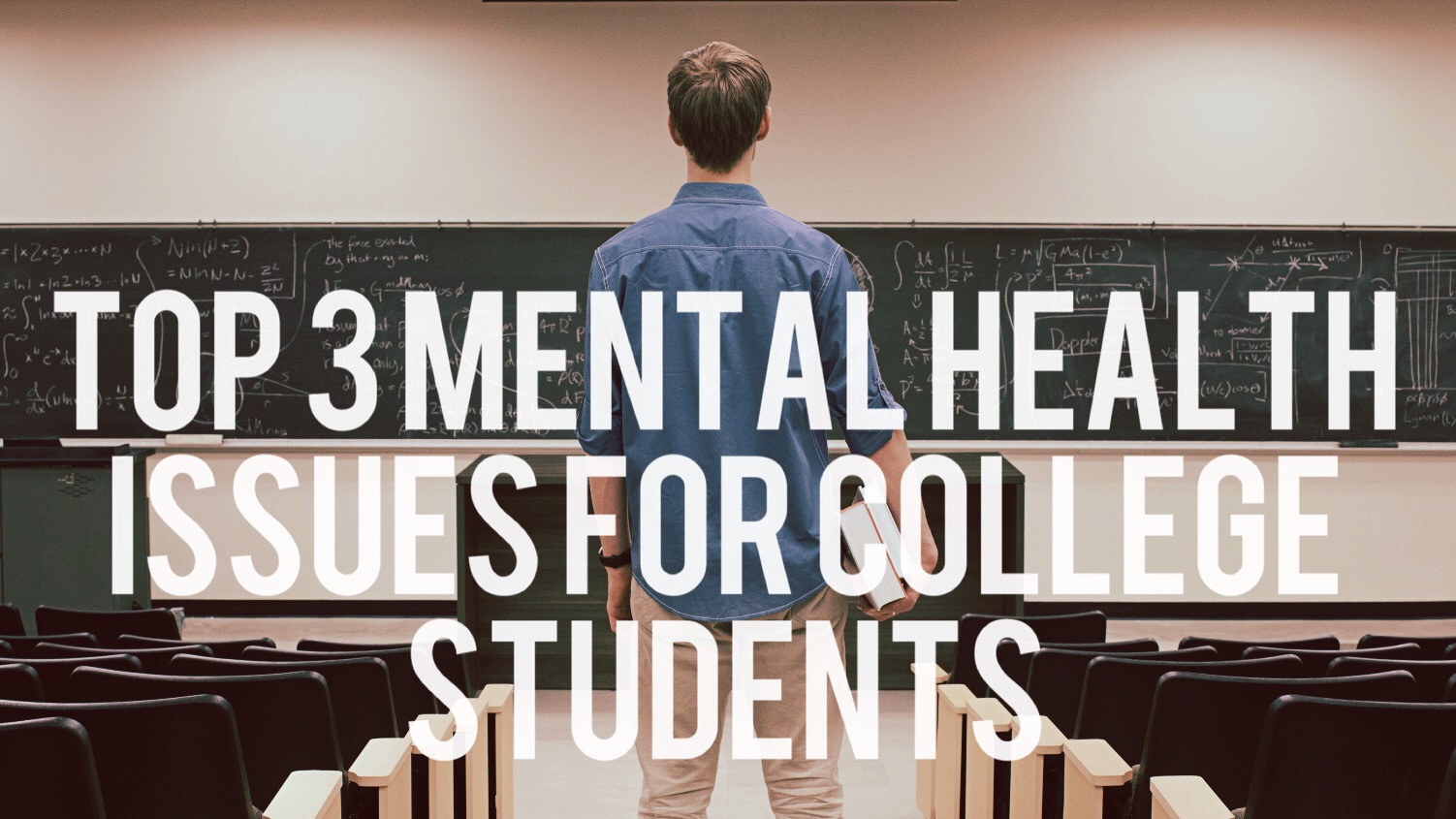 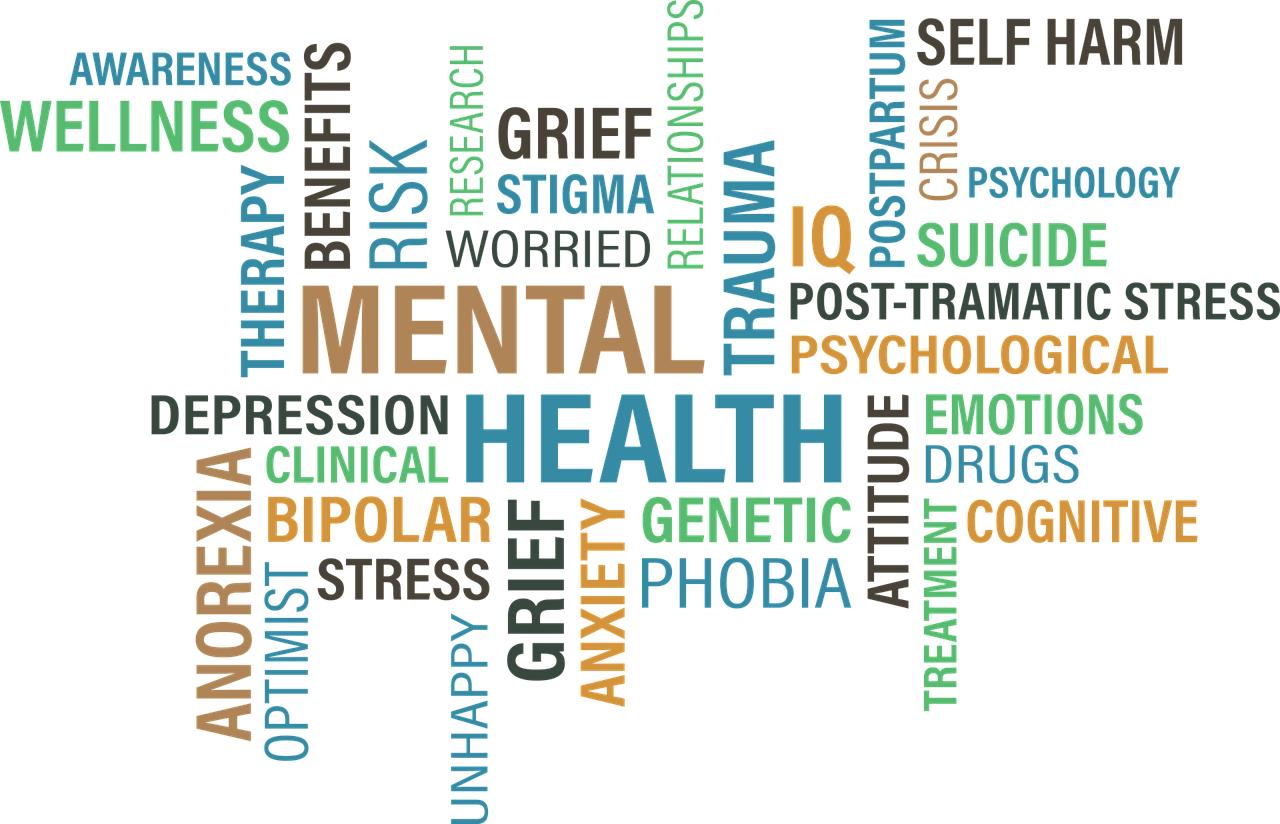 Anxiety
Depression
Addiction
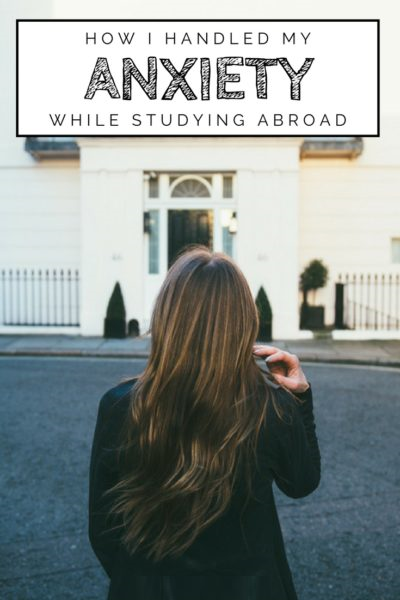 The Abroad Factor
Culture shock as a primary or contributing factor
Homesickness, travel stressors, social pressures
Finances
Abruptly stopping medication, or medication not legal/locally available
Unrealistic expectations for study abroad –“magic cure”
Exposure to/disregard for risk: conflict with cultural norms & host-country laws, access to alcohol, sexual activity
Let’s Get Legal…
The Americans With Disabilities Act (42 U.S.C. Section 12101) and Section 504 of the Rehabilitation Act prohibit discrimination on the basis of disability in the “programs and activities” of educational institutions receiving federal funds.
“Disability” is defined as “a physical or mental impairment that substantially limits one or more major life activities” of the individual.
An “impairment” includes depression, anxiety, bipolar disorder, eating disorders, alcoholism, schizophrenia, OCD, etc.
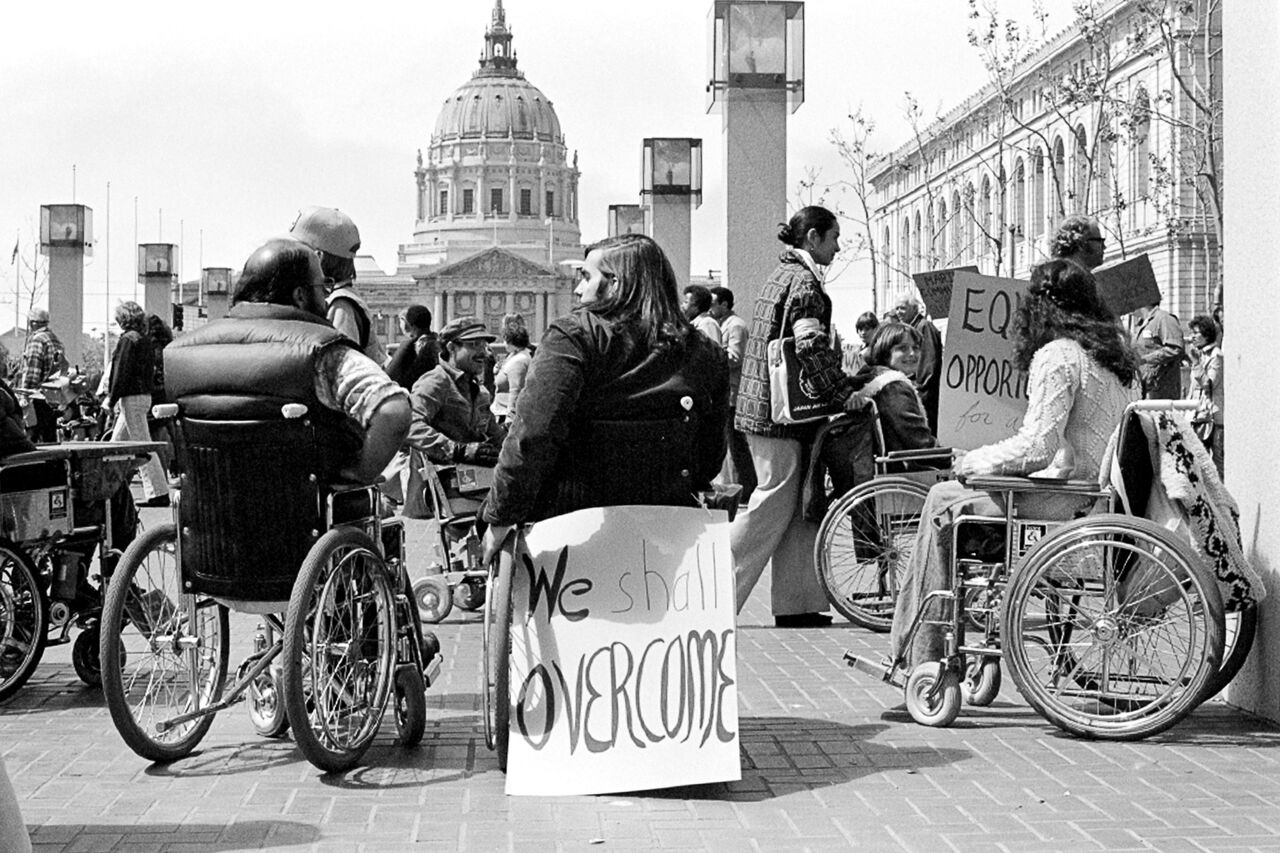 Health Readiness Initiative
Goal: To ensure students are mentally and physically healthy enough to withstand the             rigors of the program.
Students will get max benefit from the program if they are healthy and can stay healthy.
We do not “screen students out”. We prepare all students for travel and make every effort to accommodate students with disabilities and health-related challenges.
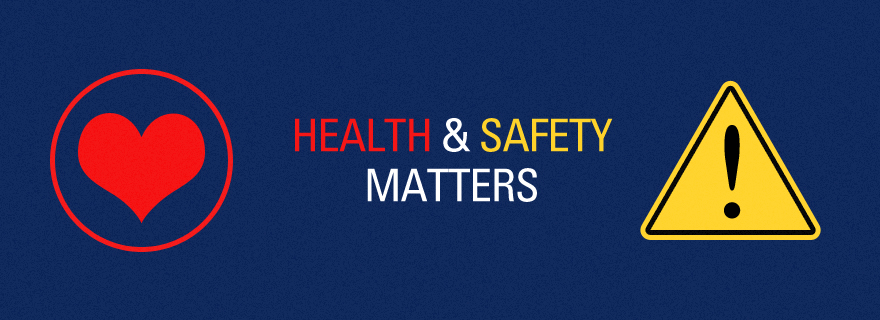 [Speaker Notes: CHARLES’ SLIDE]
Health Readiness Initiative
Statements of Consent (on application):
  I understand that this program involves a lot of walking, carrying luggage, and living in close quarters. I acknowledge that I       must be physically and emotionally healthy to endure the rigors and stressors of the program. I will be expected to self-      disclose any medical or mental health conditions that arise prior to departure and during the program. Program       leaders/staff will maintain strict confidentiality of health information.
  I will complete the Health Center’s Pre-Travel Health Information Form.
  I will attend a pre-departure “travel clinic” at the Health Center. I understand there will be a charge of $15 on my student       account for the Health Center visit. I further understand that there may be additional costs if immunizations/vaccinations       are required for travel.
  I may be required to visit an outside health care provider for travel clearance if there are concerns about my health readiness.
Info in the Welcome Email:
The Health Center will conduct the mandatory Travel Clinics during the Fall semester.  Please check your e-mail regularly. You will be asked to bring your completed Pre-Travel Health Information Form to your Travel Clinic appointment. 
Program Leader Emergency Packet:
Emergency protocol/contact information
Students’ Emergency Notification Forms
Travel Clinic
Students complete the Self-Assessment Health Form
The form is reviewed in a private appointment with a Nurse Practitioner
If needed, NP helps student create a Self-Care Plan
If NP has concerns, student may need to see an outside provider for medical clearance
Health Center director contacts program leader with any concerns
HC staff gives “Healthy Travel” briefings at pre-departure group meetings.
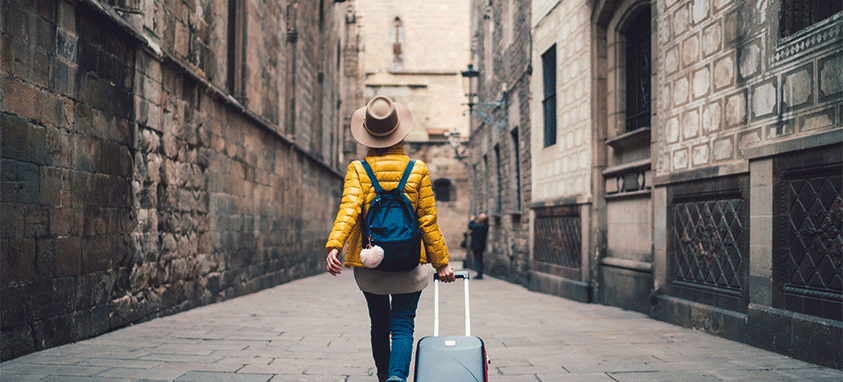 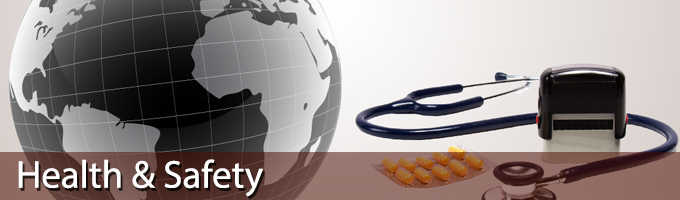 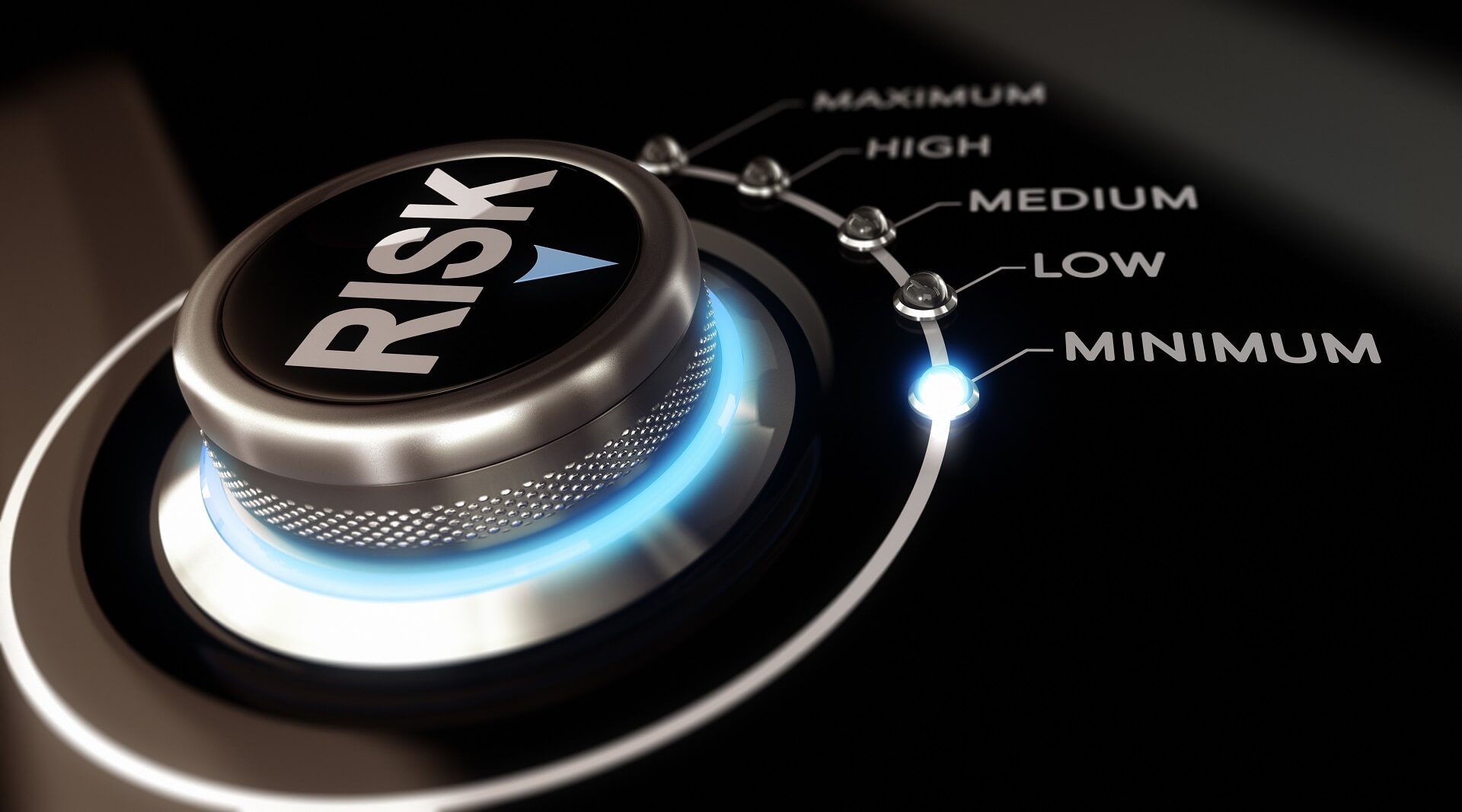 Practical Risk Management
How to manage risk in the field…
What is Risk?
Risk is the chance of losing something of value
Risk = Probability x Severity x Time
Probability — how likely?
Severity — how bad?
Time — how long?
To lower risk you reduce one or more of the variables — make things less likely; less bad; shorter in duration. If you increase one of the variables, you increase risk.
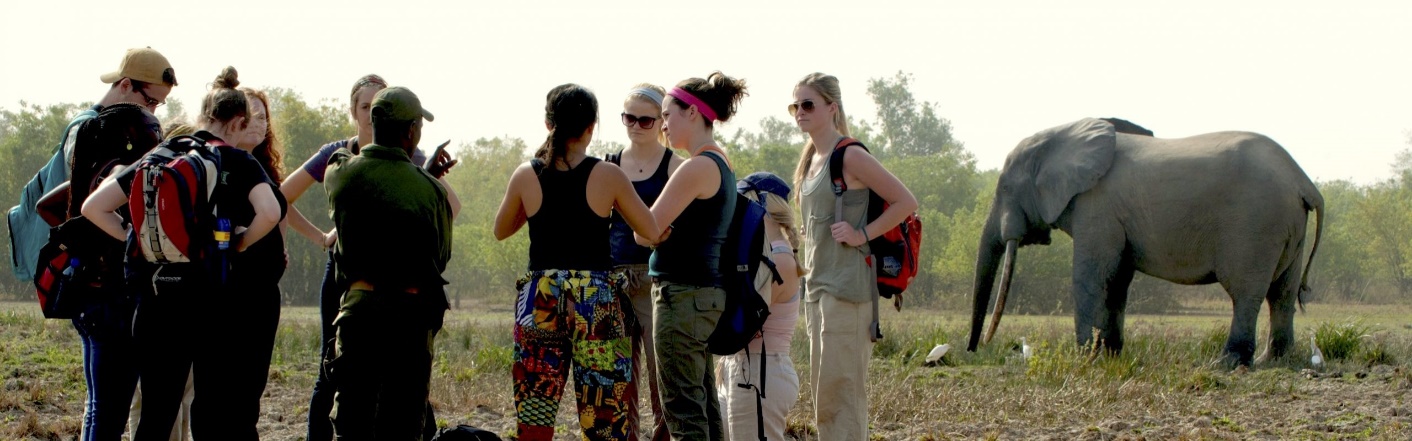 What are Hazards?
A hazard is a source of potential harm
Two types of hazards
Objective — environment/external
Subjective — self/internal
Avoiding/managing hazards requires knowing which types you are dealing with.
Mental Health Hazards
Primarily subjective (internal) due to personal history, genetics, current diagnoses
Can be brought on or increased by objective (external) factors:
Events, Cues, Triggers, Context
Faculty Leader Response Toolkit
What it is:
Creating a safe, supportive environment
Faculty leader-student relationship
Role modeling healthy behavior and good self-care
Improving your active listening
Harnessing coping skills that you can teach or recommend to students
Collaboration
What it isn’t:
Counseling
Diagnosing mental health disorders/conditions
Providing medical advice
“Fixing” students’ issues for them
Tool for Addressing Student Concerns
B-I-G C-A-T
Build rapport
Identify problem(s)
Generate alternatives
Create an Action plan
Transition & follow-up
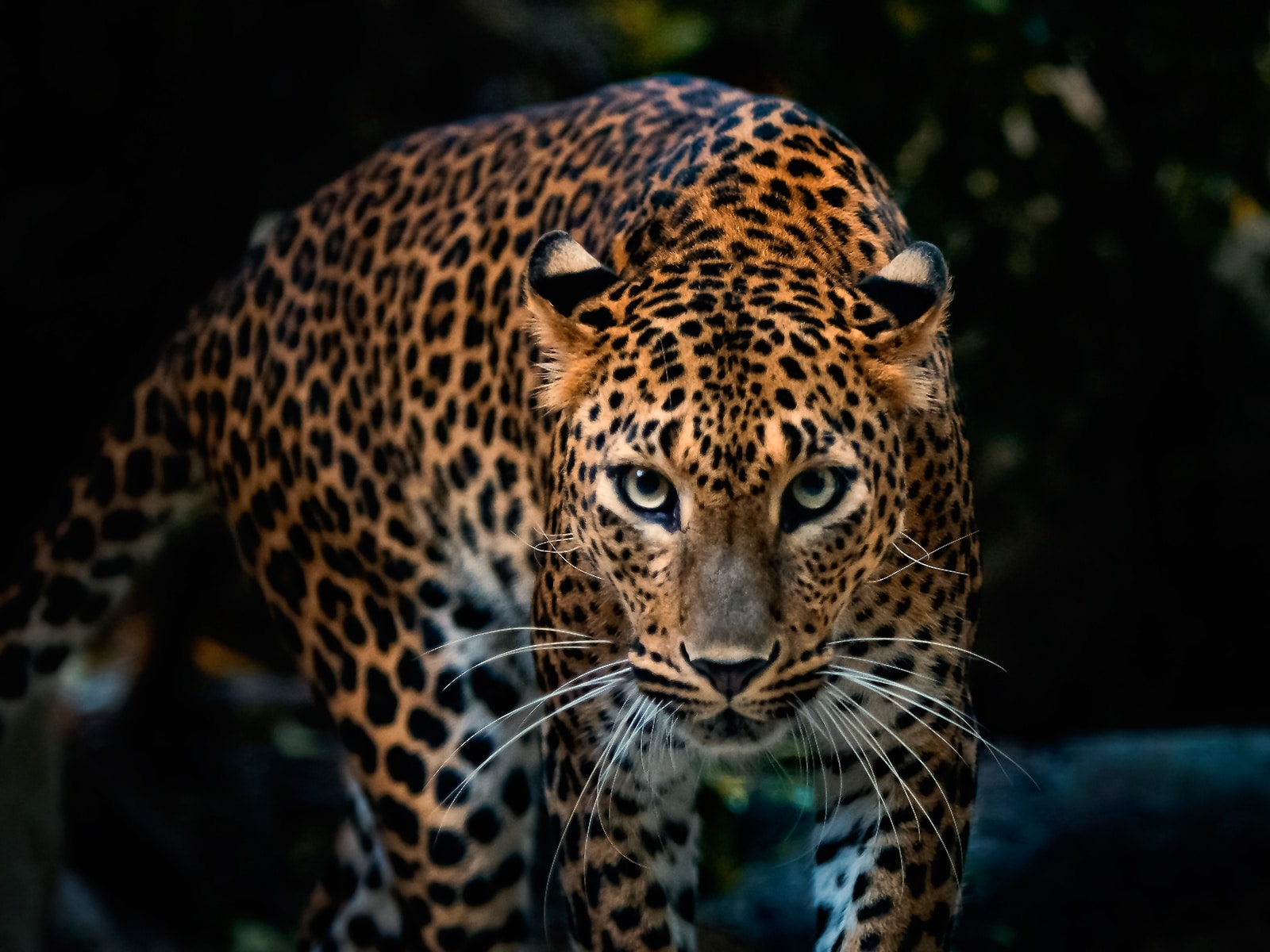 Talking out emotions –avoiding “bottling”
Deep breathing exercises
Exercise
Improved sleep
Journaling
EMOTIONAL & MENTAL HEALTHTOOLKIT
Family connection/support
Peer support
Mindfulness & meditation apps
Regular individual check-ins
Fresh air & natural light
General Considerations for Anxiety
What to look for:
Excessive worry (“everything”)
Difficulty controlling worry
Restlessness/Difficulty concentrating
Irritability
Muscle tension
Sleep concerns
How to help:
What medication is the student currently taking?
Help them recognize any triggers
Help them concentrate on their breathing
Different forms. Adults can experience Generalized Anxiety Disorder, Separation Anxiety Disorder, etc.
General Considerations for Depression
What to look for:
Depressed mood most of the day nearly every day
Diminished interests 
Weight loss/gain
Sleep concerns 
Fatigue 
Feelings of worthlessness
Recurrent thoughts of death
How to help:
What medication is the student currently taking?
Encourage student to share feelings 
Stay on top of it – even in the “good” days
Assess for possible suicidal thinking/concerns
Note: Onset (sudden or gradual), Female:Male (2:1), Mid/Late 20s.
Tool for Suicidal Assessment
S.L.A.P.
Specific plan vs. general thoughts?
Lethality – How deadly?
Availability (of means)?
Proximity (of help)?  Are they isolated?
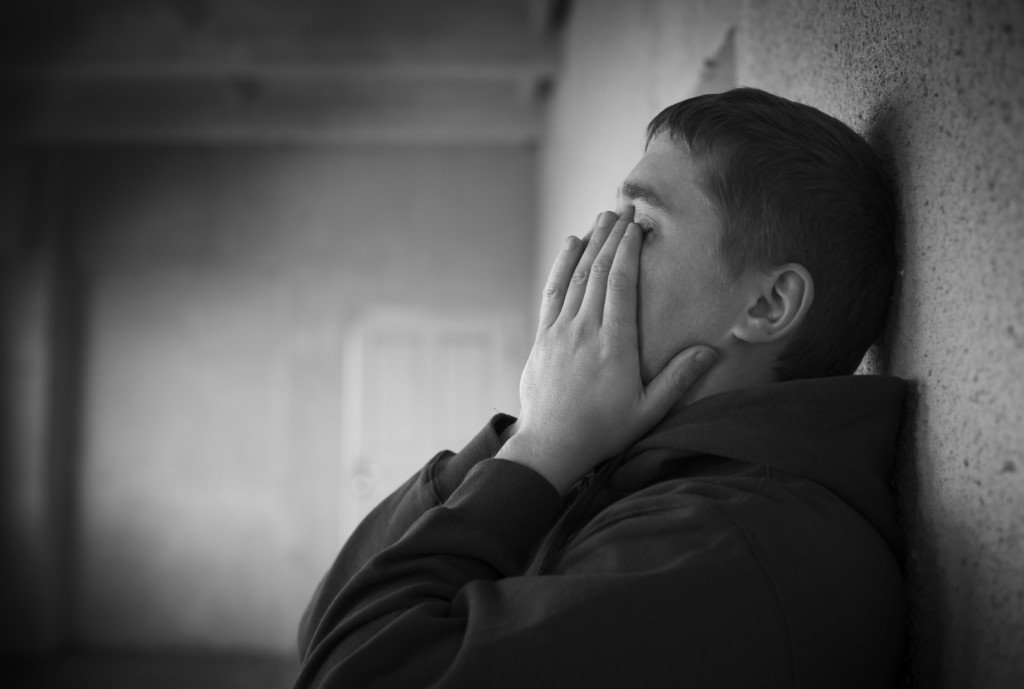 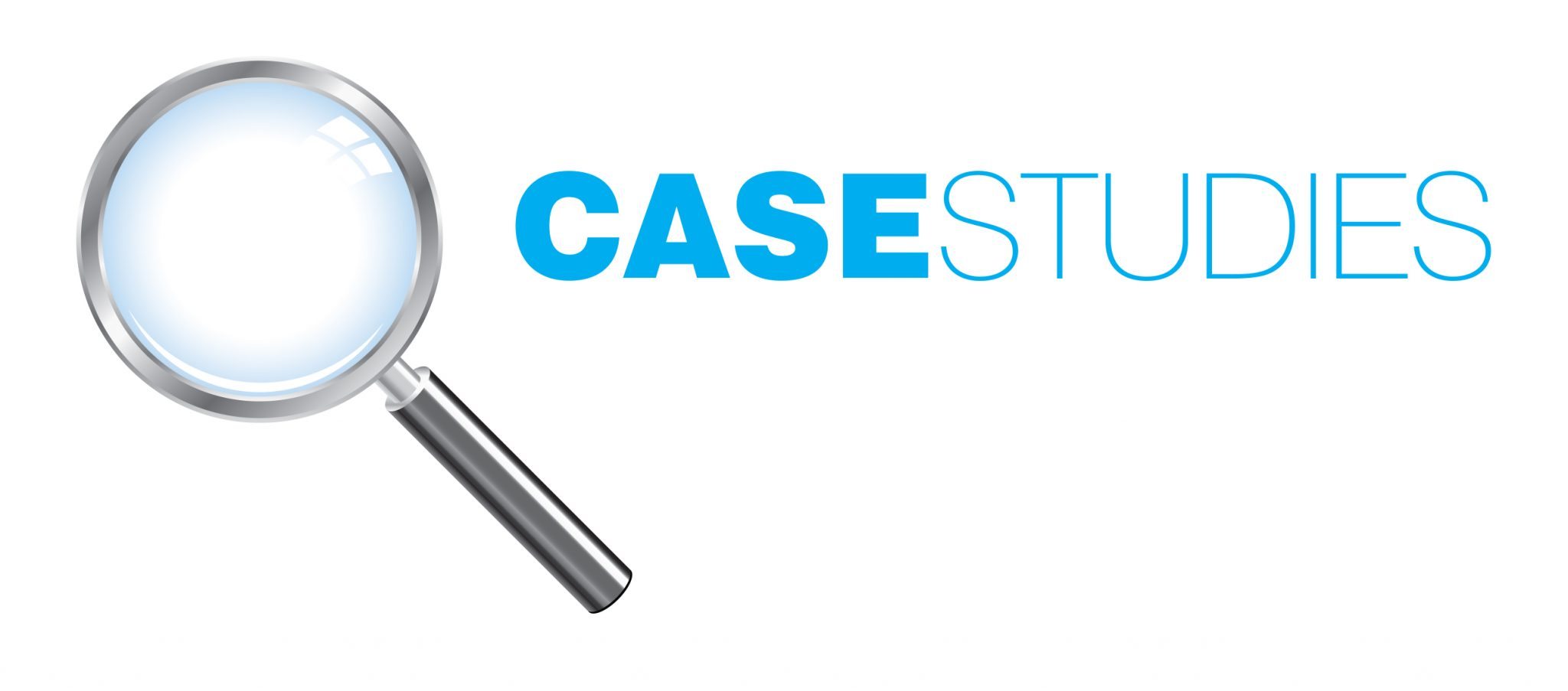 Case A.  |  Sarah
About two weeks after starting your program in Italy, your student, Sarah, asks if she can speak with you. She tells you that she is having trouble connecting during the day and falling asleep at night because her mind keeps racing. “I’m just overwhelmed – I miss my family and I’m struggling with being here. And at times, as an Asian female, I don’t feel comfortable here.”In addition to sleep issues, she says that she has had periodic headaches and stomachaches. She tells you, “My mom thought this would be a great experience for me, but I was nervous about leaving my family and friends back at Whitworth. It seems I was right. Maybe this was a bad idea.“
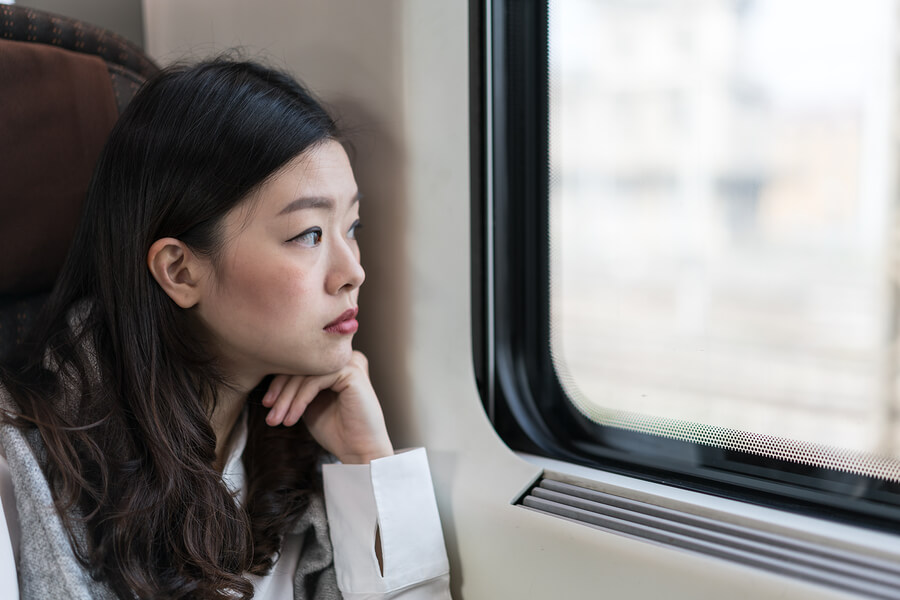 How would you respond? What steps might you take?
Case A. – Separation Anxiety/Generalized Anxiety/Culture Shock
TYPE: Low-moderate risk
CONCERNS: Homesickness | Mood issues | Relationship concerns | Somatization of symptomology
STUDENT-DIRECTED RESPONSE:
Active listening |  80%-20% Rule 
“BIG CAT” tool (resulting in action plan development)
Grounding exercises - deep breathing

PROGRAM/ADMINISTRATIVE RESPONSE: 
Maintain situational awareness and follow-up with student
Universality of culture shock and adjustment
If unaddressed, these issues can escalate into more serious concerns
Case B.  |  Maria
Maria is a first-generation college student and on her first ever trip abroad. When you initially met Maria, she was very excited about joining your program in France, but now that she has been on the program for over a month, things have changed for her. You note that Maria appears to be sad and detached for most days of the week. She tells you that she has had more difficulties relating to people than what she expected, so now she spends most of her time in her room when class is finished. When you inquire what she has been doing for fun lately, she has told you "nothing," and that she is just sleeping more often and doesn’t have a lot of money to do side trips like the other students. “I’m not fitting in, I can’t speak the language here, and I feel like I’m wasting my time.” She is now considering returning home and says she feels "over this."
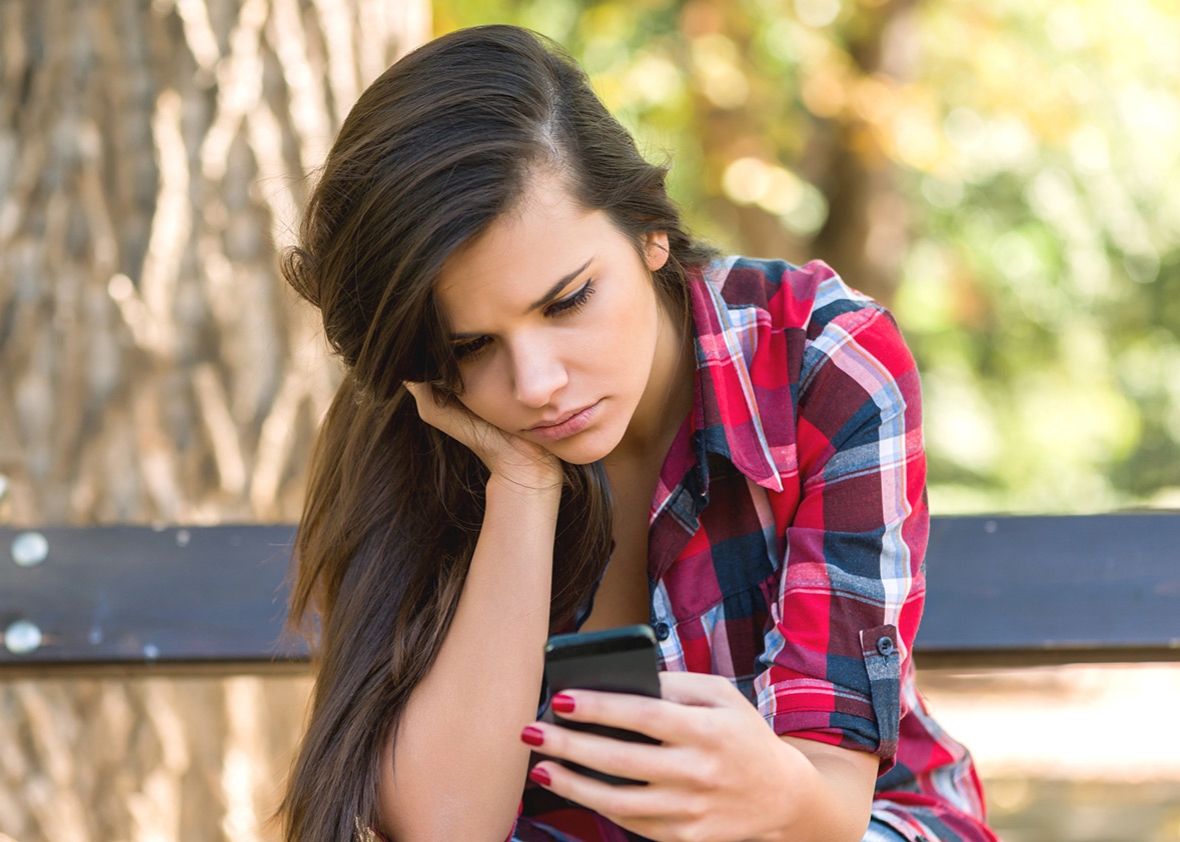 How would you respond? What steps might you take?
Case B. – Depression
TYPE: Moderate-high risk
CONCERNS: Anxiety/depression | Academic success
STUDENT-DIRECTED RESPONSE:
Active listening |  80%-20% Rule
“BIG CAT” tool (resulting in action plan development)
Listening to severity indicators

PROGRAM/ADMINISTRATIVE RESPONSE: 
Maintain situational awareness and follow-up with student
Report to Health Center or International Education Center staff if additional intervention is needed
Case C.  |  Carlos
Halfway through your program in China, your student Carlos begins missing lectures and saying he doesn’t want to join field trips. He often doesn’t respond to emails or other check-ins. You inquire with other students in the program and they tell you that he has been sleeping heavily through the day and heading out at night to various bars where he has been drinking. You confront Carlos about this and he tells you that one week after being on the program, he received news that his parents finally decided to divorce after years of a rough marriage. He says that he feels like it’s his fault –"They always fought about finances, and I pressured them to let me do this expensive trip." When you ask who he has to talk with about this, he tells you that he is an only child, does not have a girlfriend, and seems unable to keep friends. "I feel like I’m all alone." Thinking about his safety, you ask, "Are you thinking of harming yourself?" He looks at you blankly –"Harming myself? No. But not waking up tomorrow and having to deal with all of this –yeah, all the time." When you ask him if he can guarantee that he won’t do anything to himself, he looks down and says quietly, "Nothing in life is guaranteed."
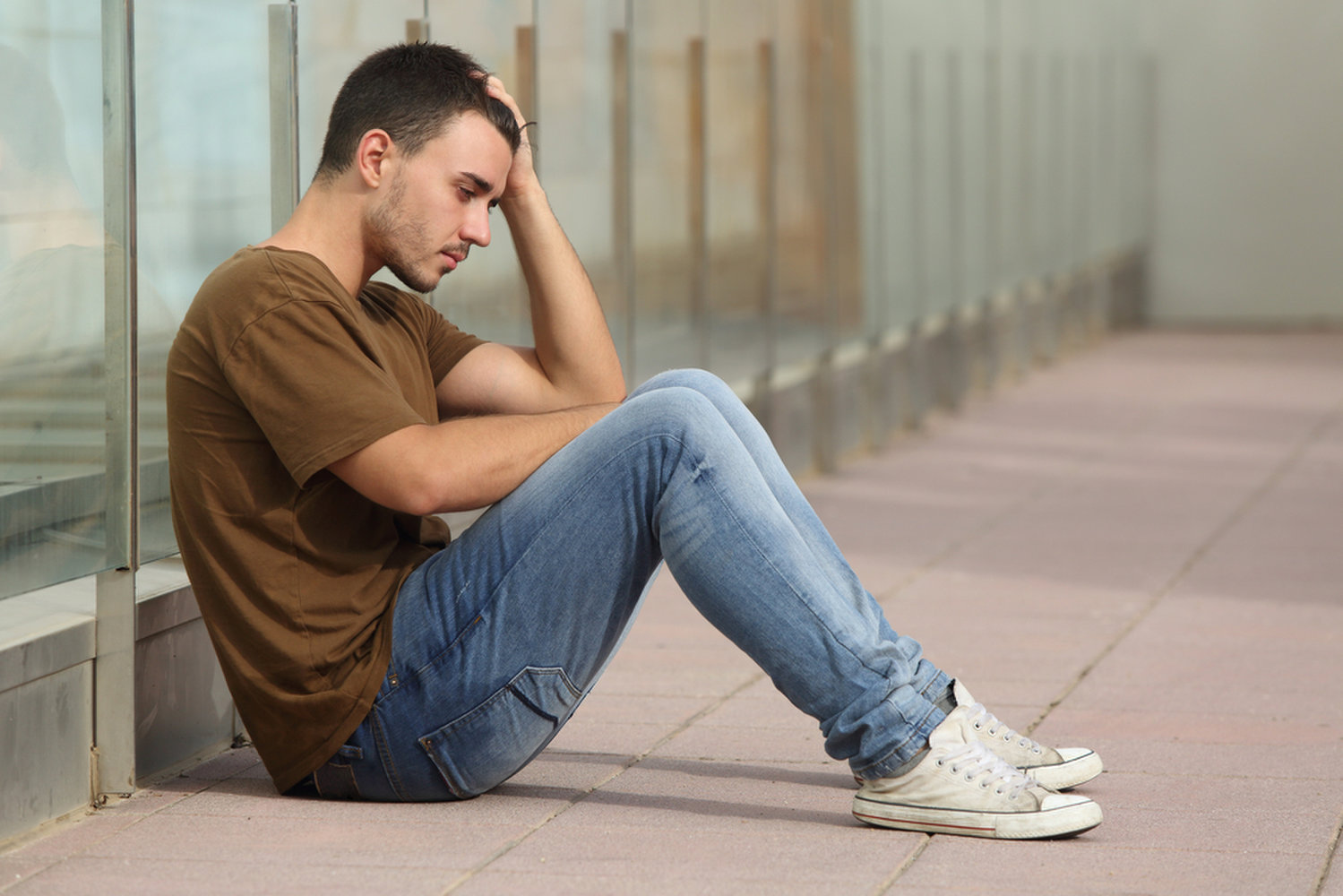 How would you respond to this situation?
Case C. – Suicidality
TYPE:
High risk | Seek professional intervention
CONCERNS:
Suicidal thinking | Suicidal attempt | Substance abuse/use
STUDENT-DIRECTED RESPONSE:
Active listening |  “BIG CAT” tool
SLAP
Don’t leave student alone unless you are sure they are safe
International AA resources (www.aa.org) 

PROGRAM/ADMINISTRATIVE RESPONSE: 
Seek immediate professional assistance depending on presenting concerns
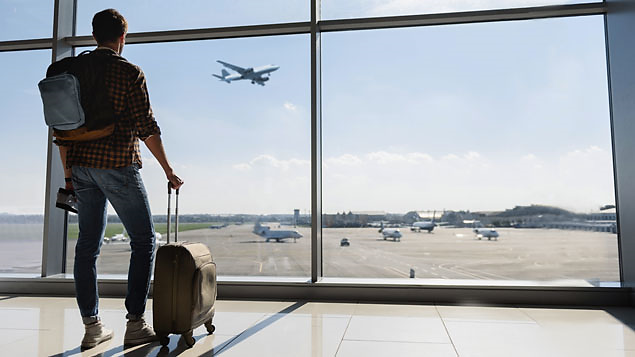 Questions?
Thank you!
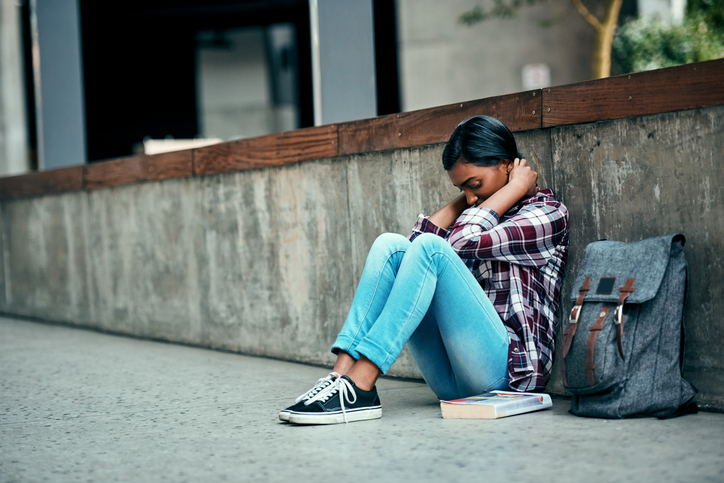 Nicholas Vasiloff, Director | International Education CenterCharles Tappa, Associate Director | Off-Campus ProgramsDr. Todd Friends, Associate Professor | Department of Economics & BusinessDr. Jonathan Moo, Associate Professor | Department of Theology
Dr. Robert McKinney, Assistant Professor | Department of Counselor Education,                                              Gonzaga University